SCHATZSUCHE IN FREIBURG
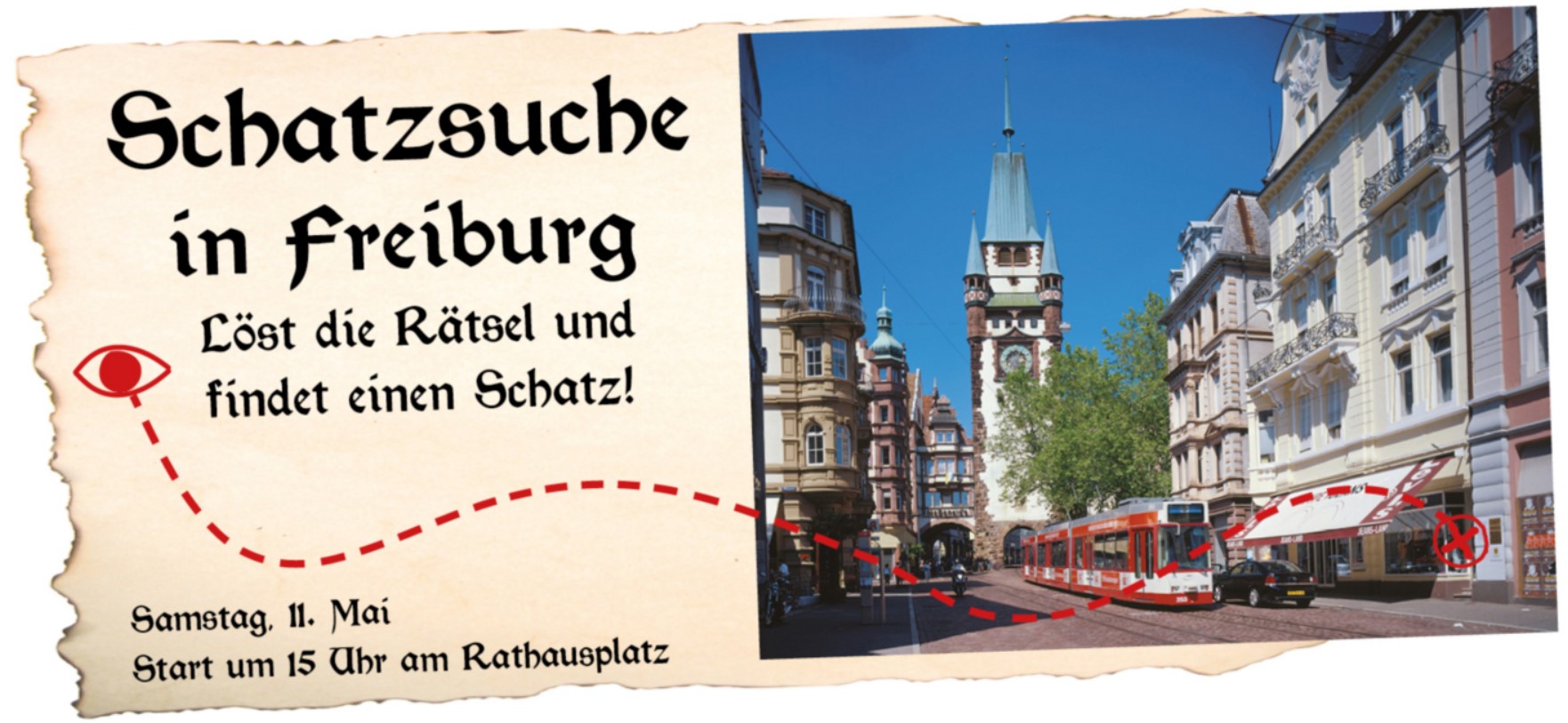 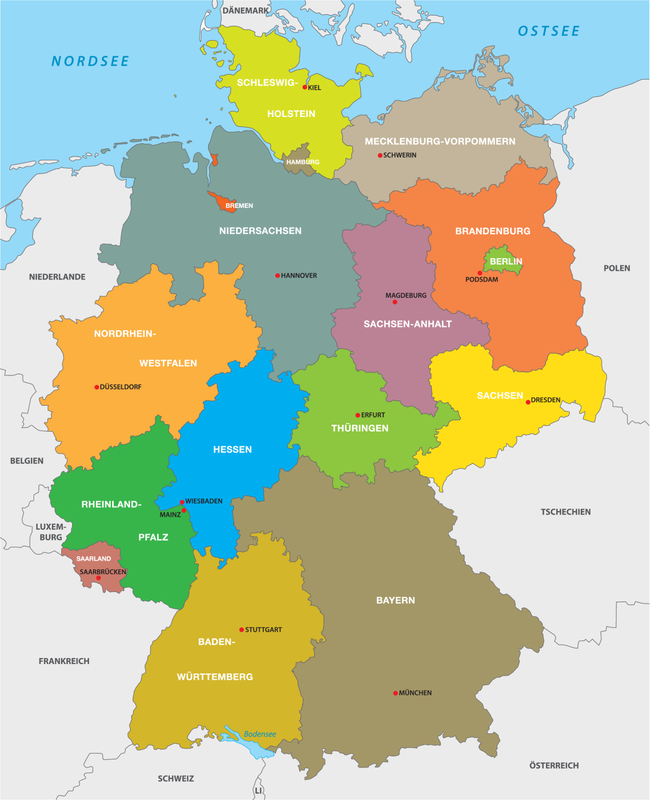 Freiburg
(Baden-Württemberg)
Wo liegt Freiburg?
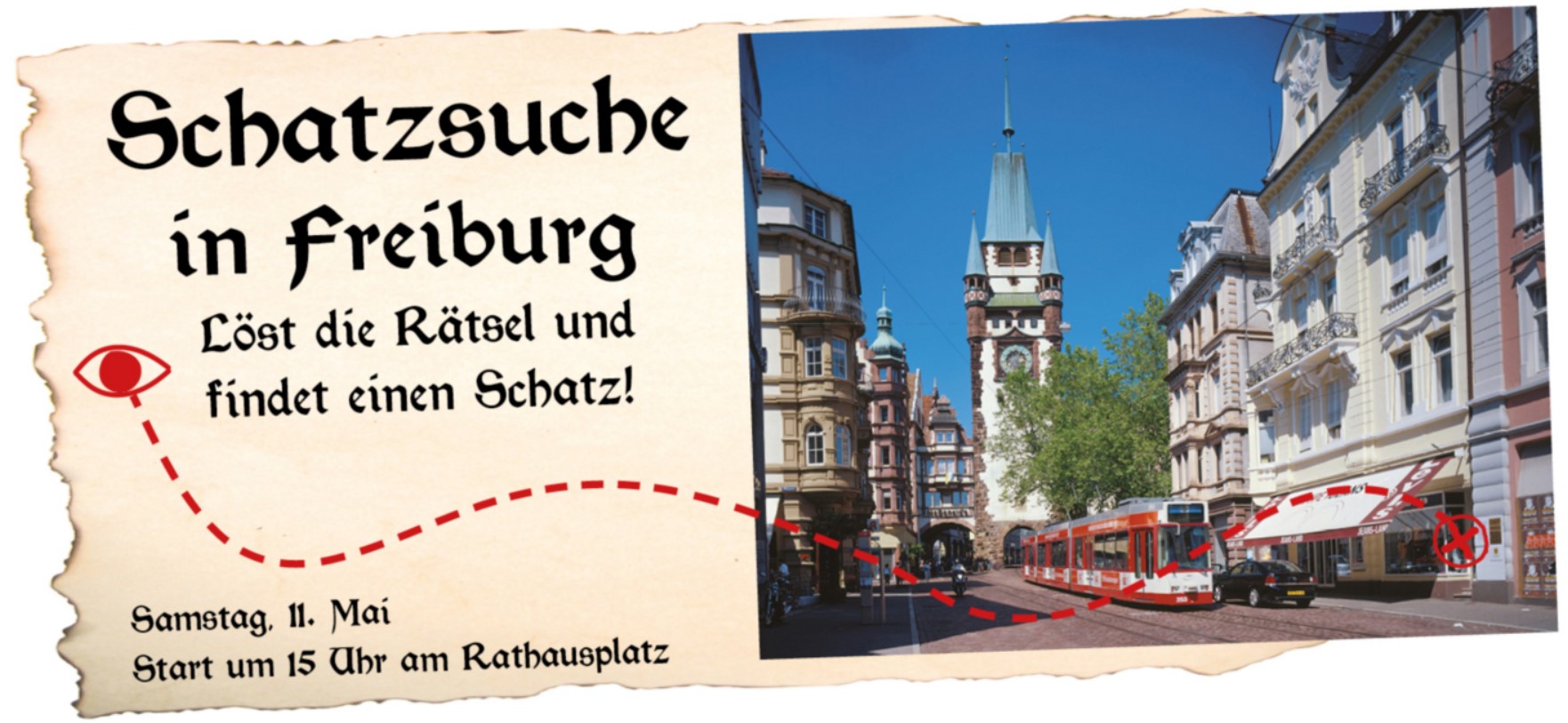 Wann ist die Schatzsuche?
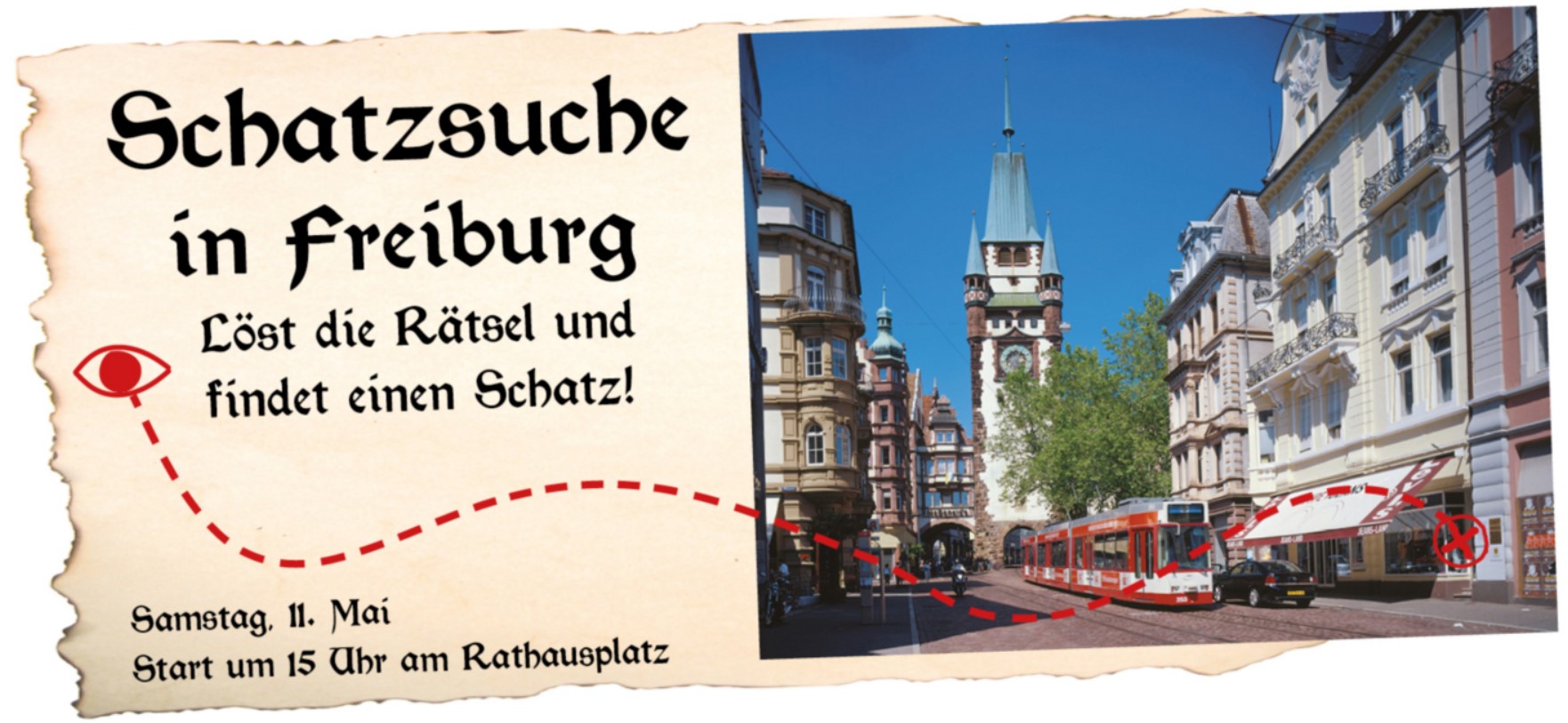 Um wie viel Uhr ist die Schatzsuche?
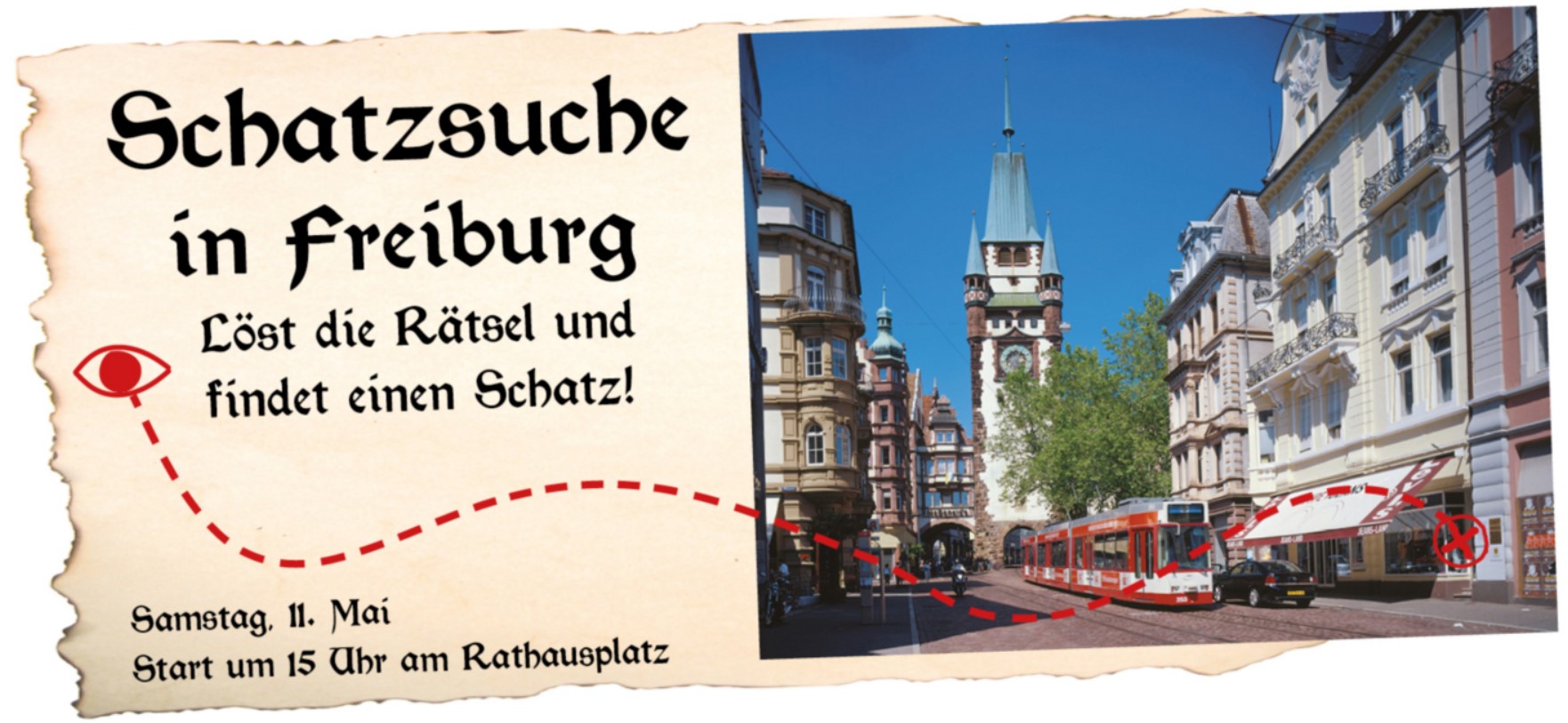 Wo ist der Startpunkt?
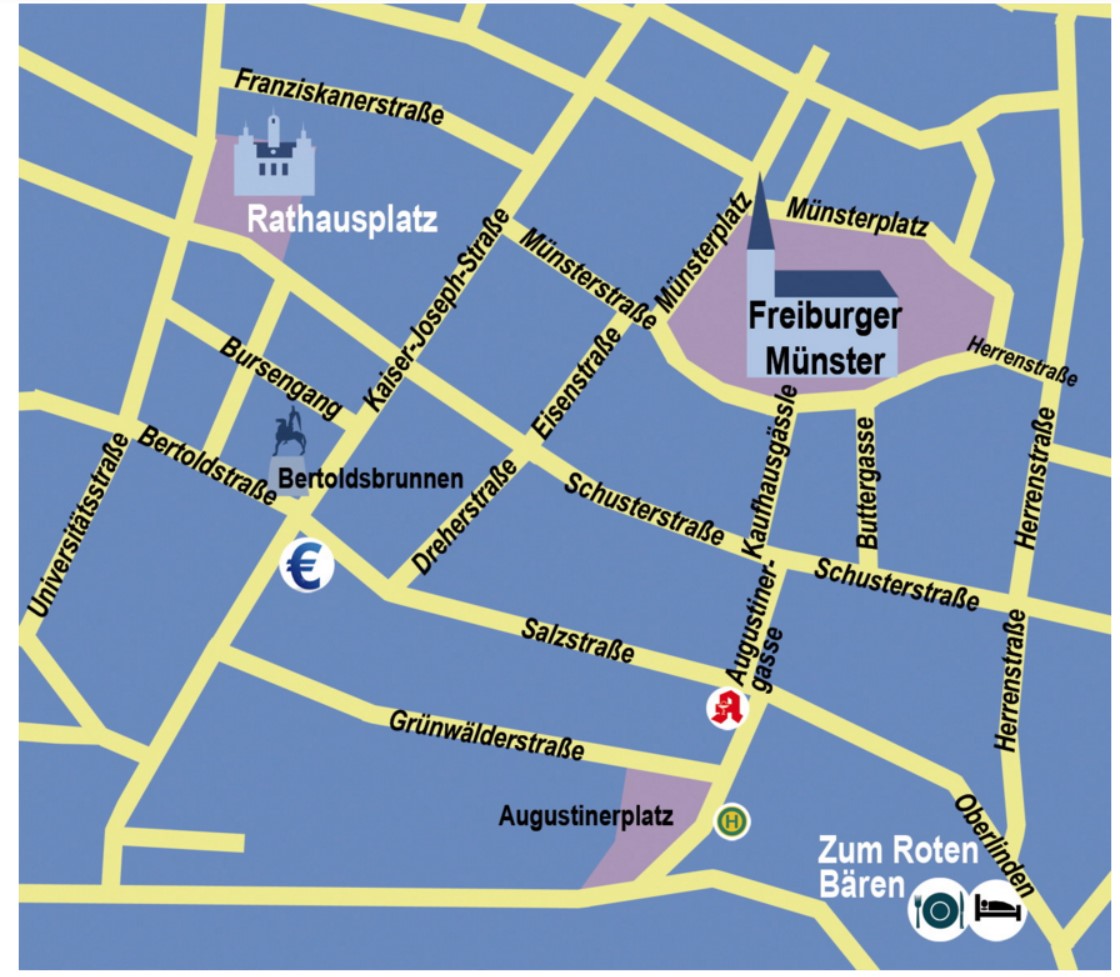 Erkennst du folgende Piktogramme?
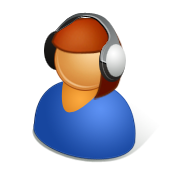 (Arbeitsblatt)
Schatzsuche in Freiburg
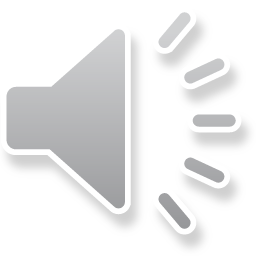  Wie viele Personen hörst du?

1                  	   2               	      3                     4                   	  5                	      6




	………………….    	 ………………….   	   ………………….      	………………….

 Welche Eigennamen hörst du? (Vorname / Familienname / Stadt / Land …)

	.............................................................................................................................
	.............................................................................................................................

 Welche Wörter verstehst du?

	.............................................................................................................................
	.............................................................................................................................
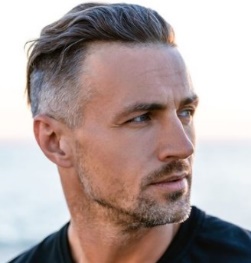 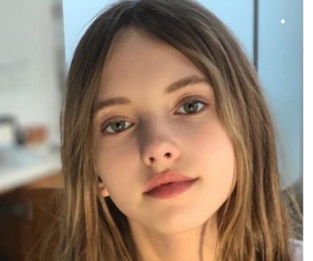 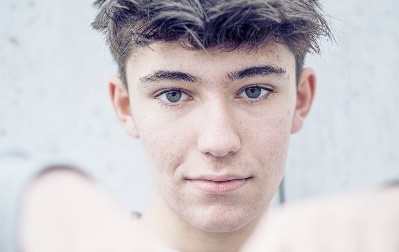 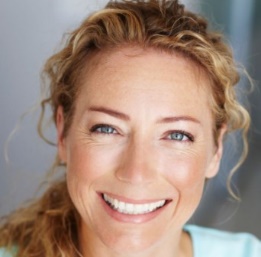 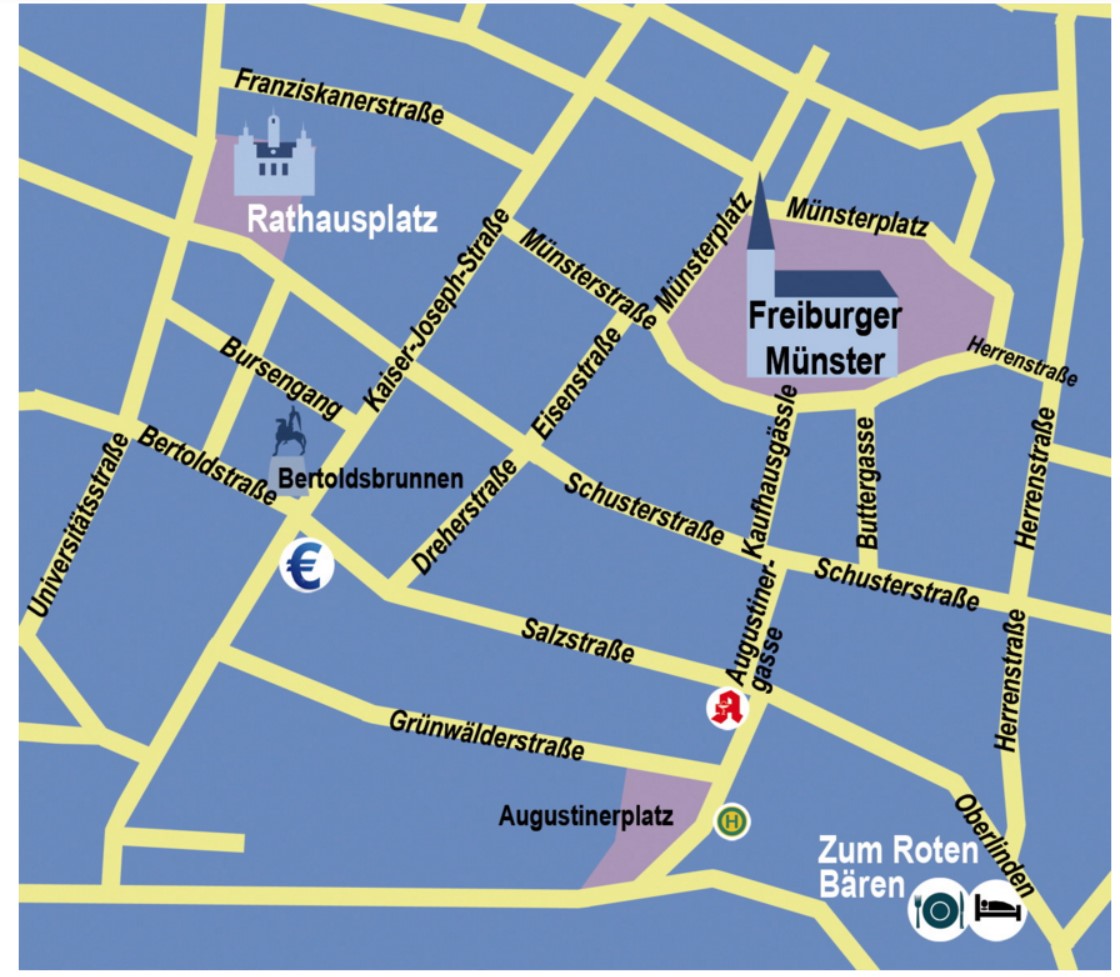 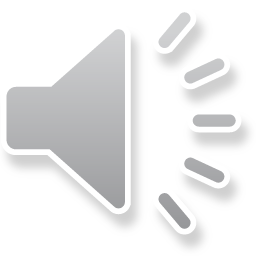 Hör gut zu!
Welche Straßen erkennst du?

Aber was ist das Problem?
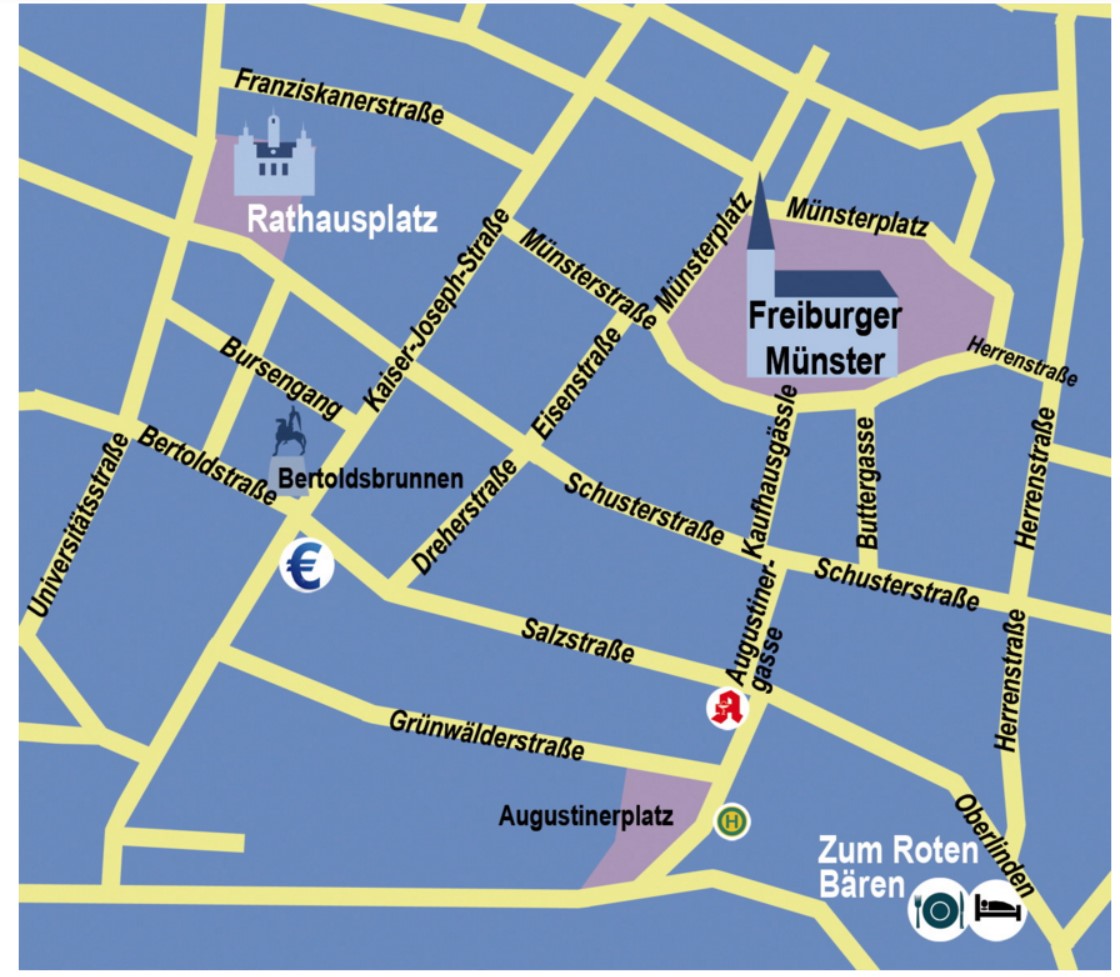 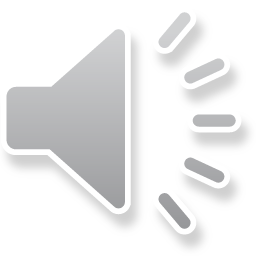 Wo ist der Startpunkt?

Was ist das Ziel?
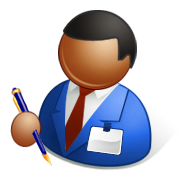 (Übungsheft Seite 59)
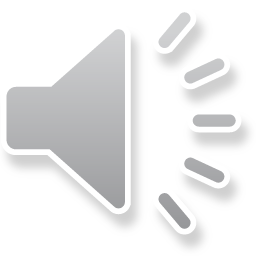 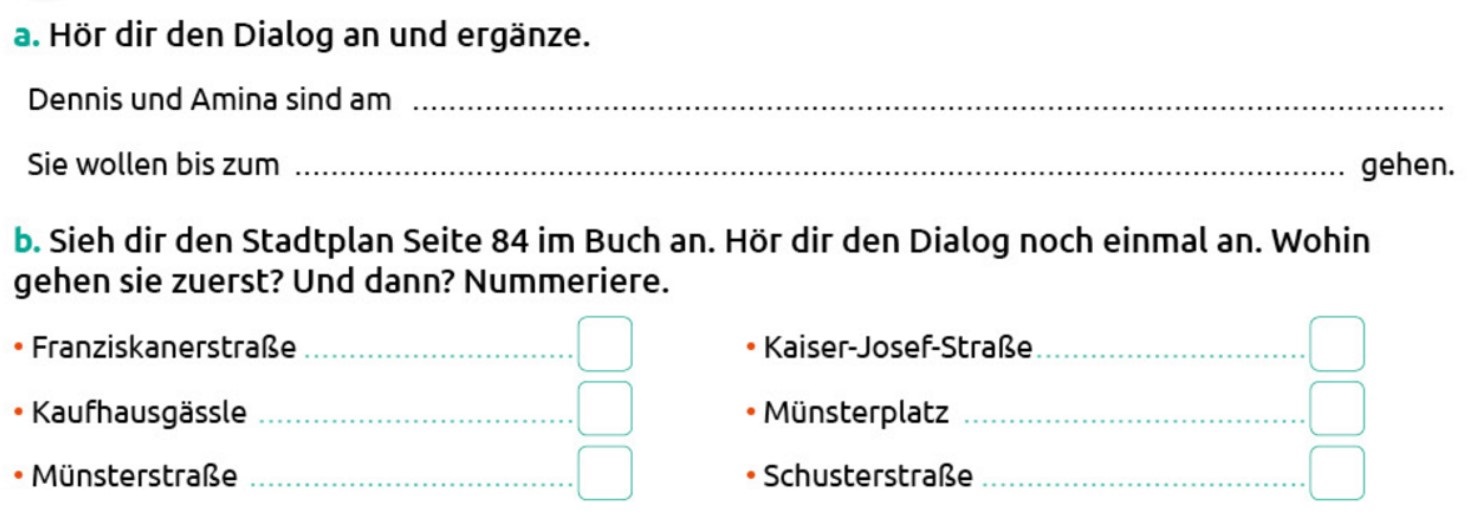 am Rathausplatz
Restaurant « Zum Roten Bären »
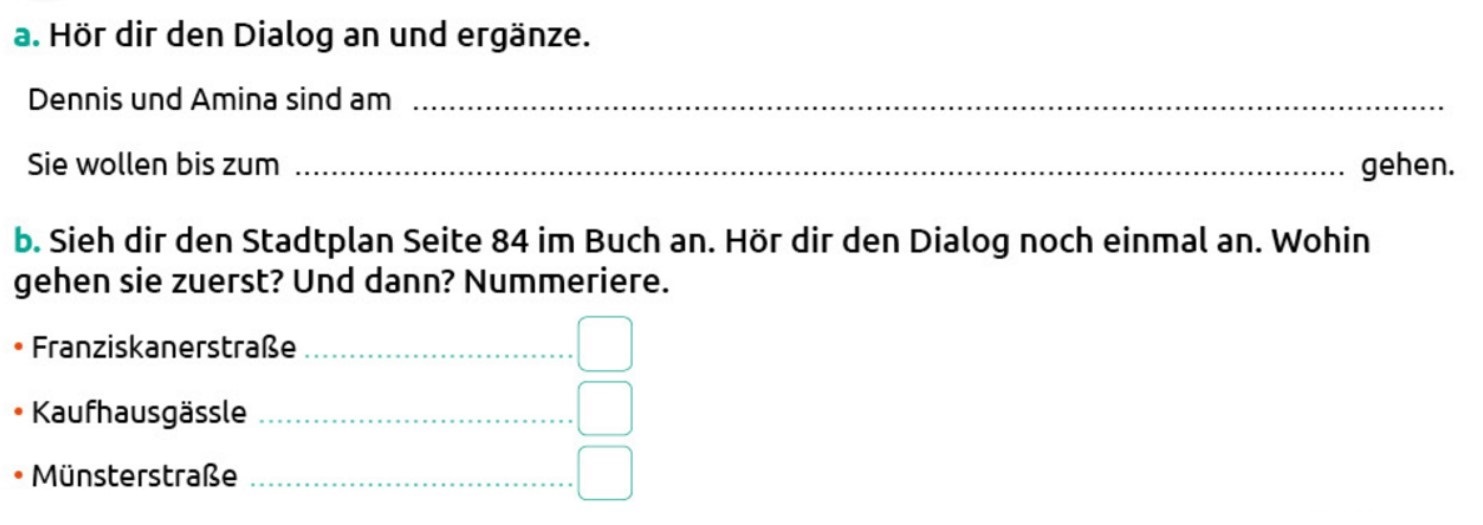 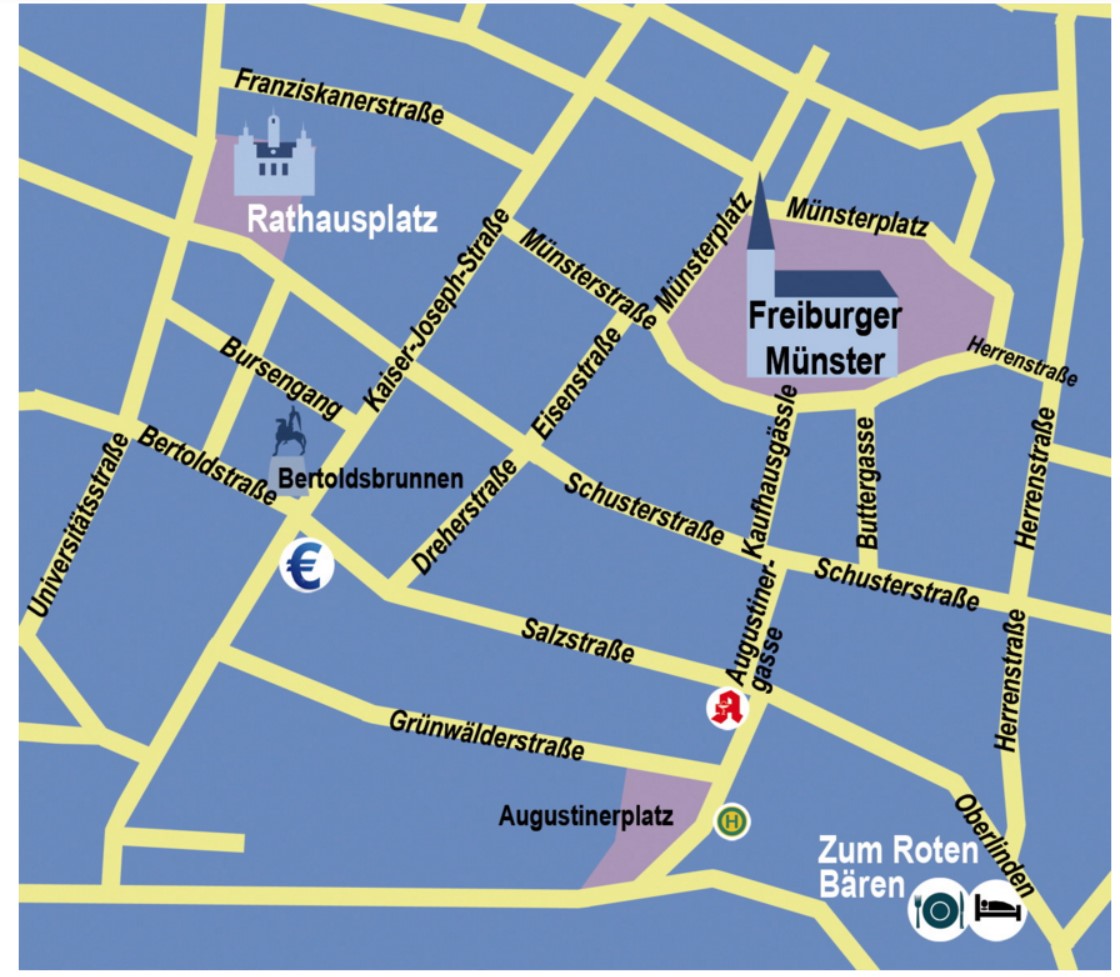 1
5
3
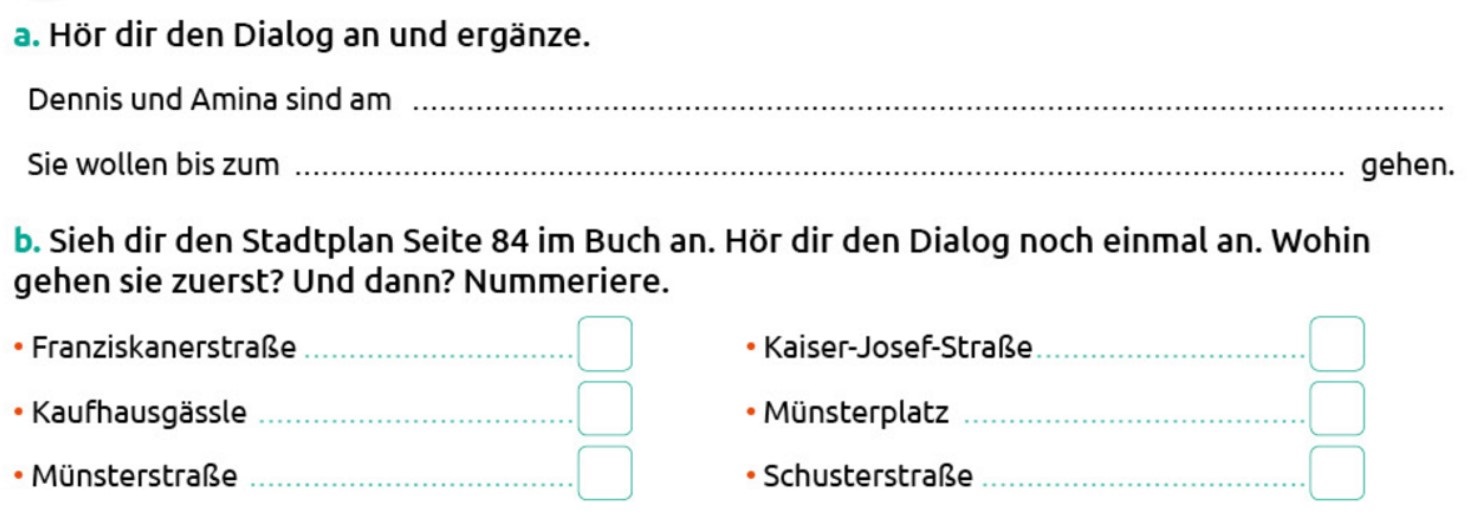 2
4
6
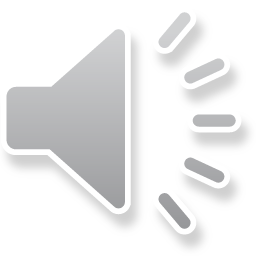 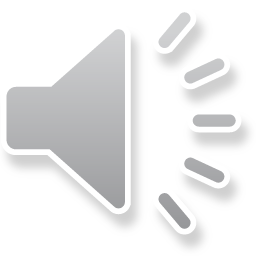 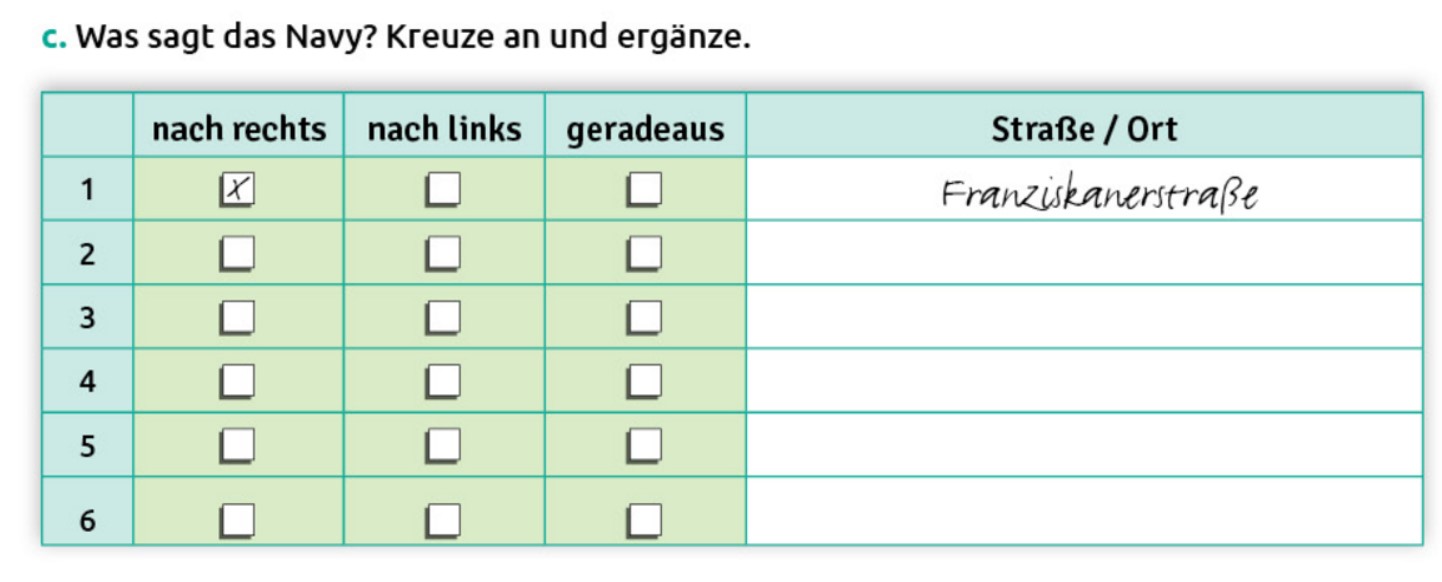 Kaiser-Joseph-Straße
Münsterstraße
Münsterplatz
Kaufhausgässle
Schusterstraße
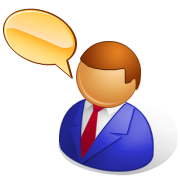 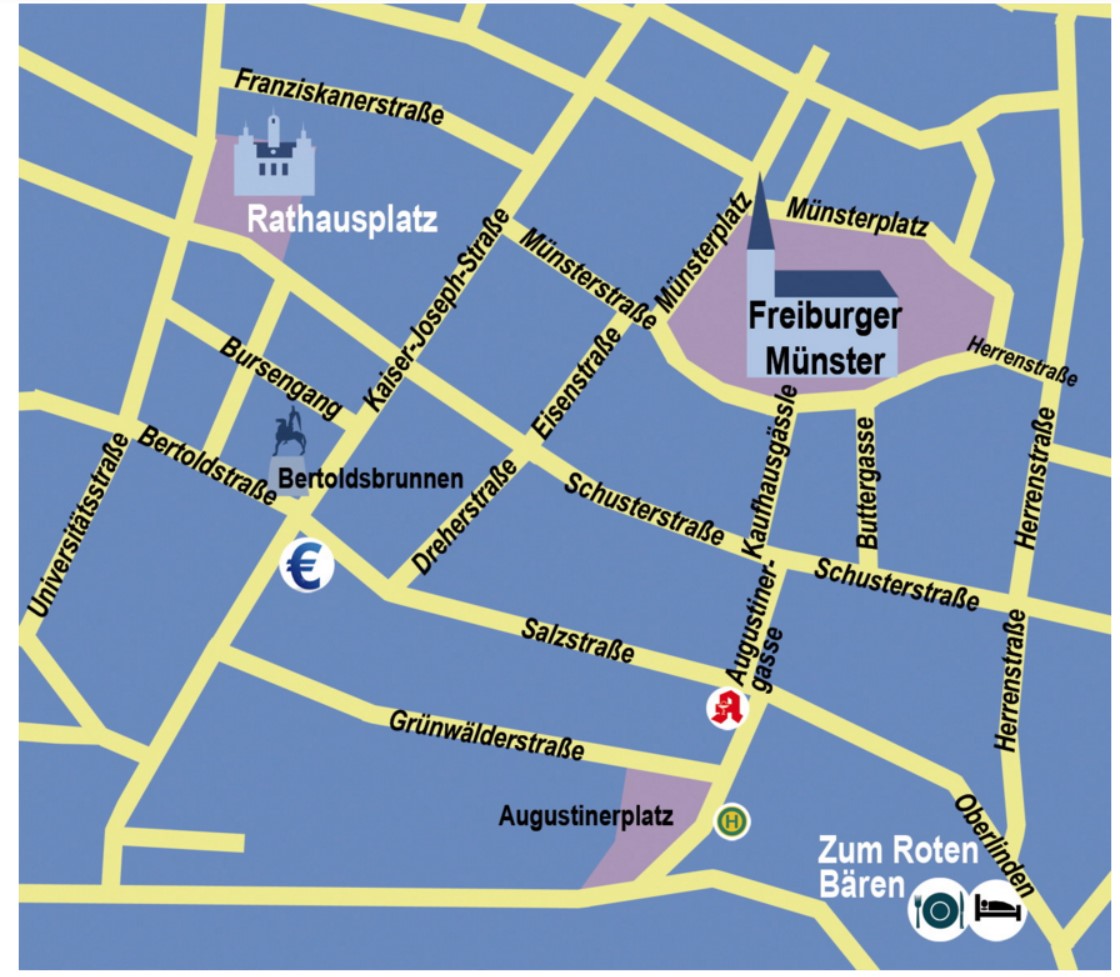 Beschreibe jetzt den Weg vom Rathausplatz bis zum Restaurant « Zum Roten Bären »
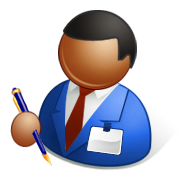 Schatzsuche in Freiburg
Dennis und Amina sind …..
Sie wollen bis zum …………………………………….………. gehen.
Das Navy sagt: rechts abbiegen auf …..
dann rechts abbiegen auf …..
links abbiegen auf …..
Aber das Navy ...